Quelle est la date aujourd’hui?
mardi,
le …  novembre
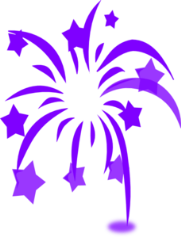 Mois  = ?
Jour  = ?
Aujourd’hui  = ?
Date  = ?
[Speaker Notes: Pupils were introduced to this routine in the summer term of Y3 but will need reminding.
This will help remind them of the days of the week, keep working the numbers and help them remember some essential vocabulary e.g. day / month etc.They don’t know the months yet formally, but they are about to learn them this term, so keeping the date routine like this each lesson this year will be very useful. This slide can be adapted obviously to fit the day of the week / month.]
Quelle est la date de ton anniversaire?
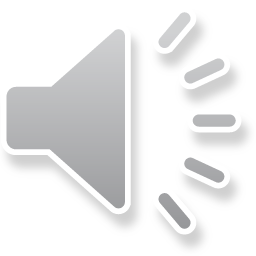 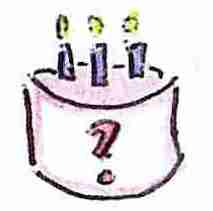 [Speaker Notes: Pronounce and understand the question]
Quelle est la date de ton anniversaire?
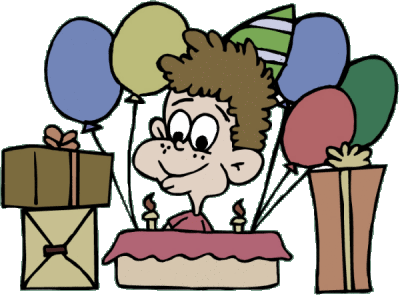 Quelle est la date de ton anniversaire?
Quelle est la date de ton anniversaire?

janvier, février, mars?
janvier, février, mars?
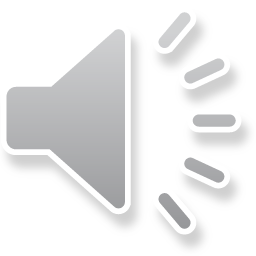 Quelle est la date de ton anniversaire?
Quelle est la date de ton anniversaire?

avril, mai, juin?
avril, mai, juin?
janvier, février, mars, avril, mai, juin, juillet, août, septembre, octobre, novembre, décembre
[Speaker Notes: Play and join in with the song]
Quelle est la date de ton anniversaire?
Quelle est la date de ton anniversaire?

juillet, août, septembrejuillet, août, septembre
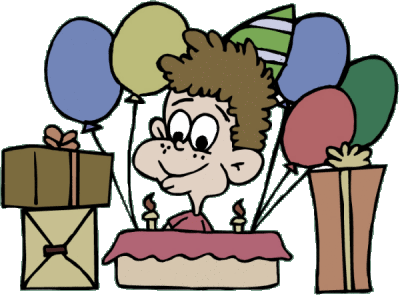 Quelle est la date de ton anniversaire?
Quelle est la date de ton anniversaire?

octobre, novembre, décembreoctobre, novembre, décembre
Ça y est!
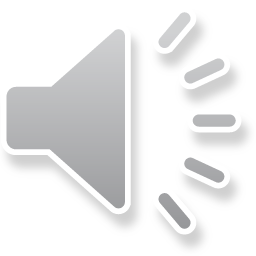 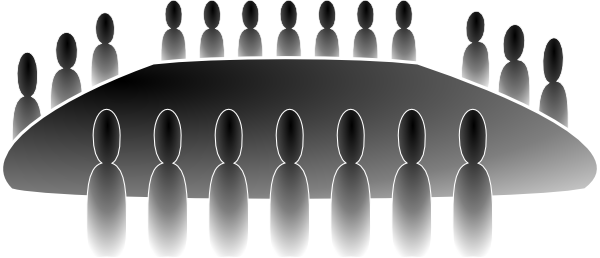 Quelle est la date de ton anniversaire?
Quelle est la date de ton anniversaire?

au printemps, en été, en automne, en hiverQuelle est la date de ton anniversaire?Janvier..Oui! Joyeux anniversaire!Février..
[Speaker Notes: A 2nd song in which pupils jump up if their birthday is in that month, everyone says ‘oui and joyeux anniversaire’ or ‘non’ if no-one has a birthday in that month.]
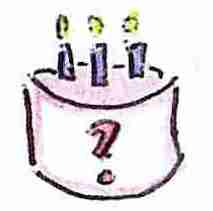 Quelle est la date de ton anniversaire?
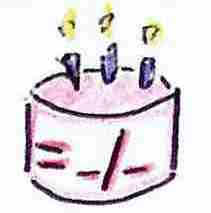 Mon anniversaire est le  ________ ___________
[Speaker Notes: Present this question: When is your birthday?Then model the answer.  You can write in the number and month of your own birthday to give an example.  
The audio appears with the picture, and then again with the text, for reinforcement.Ask pupils to repeat several times.]
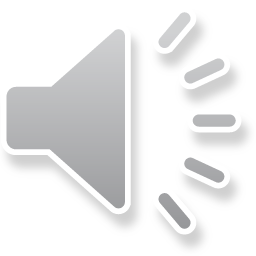 Ecoutez et notez les dates des anniversaires.
1
2
mai
28
octobre
8
juillet
23
février
26
3
4
[Speaker Notes: ‘Listen and write down the birthdays.’ Each picture is a small video clip – mouse over each picture to see the player to start each one.These are not native French children speaking but learners of French. They are a nevertheless a good way in for pupils to hear what other learners can do before they practise their own birthdays and ask and answer the question for themselves.

The answers appear on separate clicks with audio.]
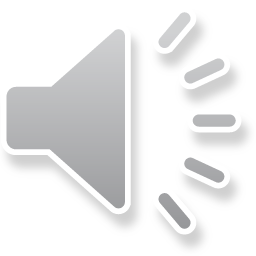 Complétez la grille avec les noms et dates de tes amis. Quelle est la date de ton anniversaire? 
Mon anniversaire est le ______ _____.
[Speaker Notes: Click on text box to hear bold type instruction.Pupils use the question phrase / answer to ask and answer about their birthdays.There is no set number of pupils they should ask.  Set a time limit on the activity.]
Joyeux anniversaire!
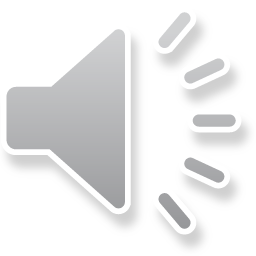 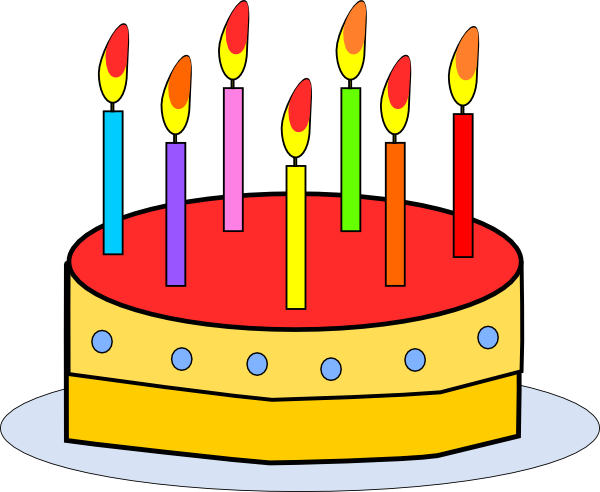 [Speaker Notes: Happy birthday song in French – audio plays song through twice]
[Speaker Notes: A simple video with sentences about birthdays]